TFEX Strategy
24 January 2022
ระวังความผันผวนจากการประชุมเฟดสัปดาห์นี้
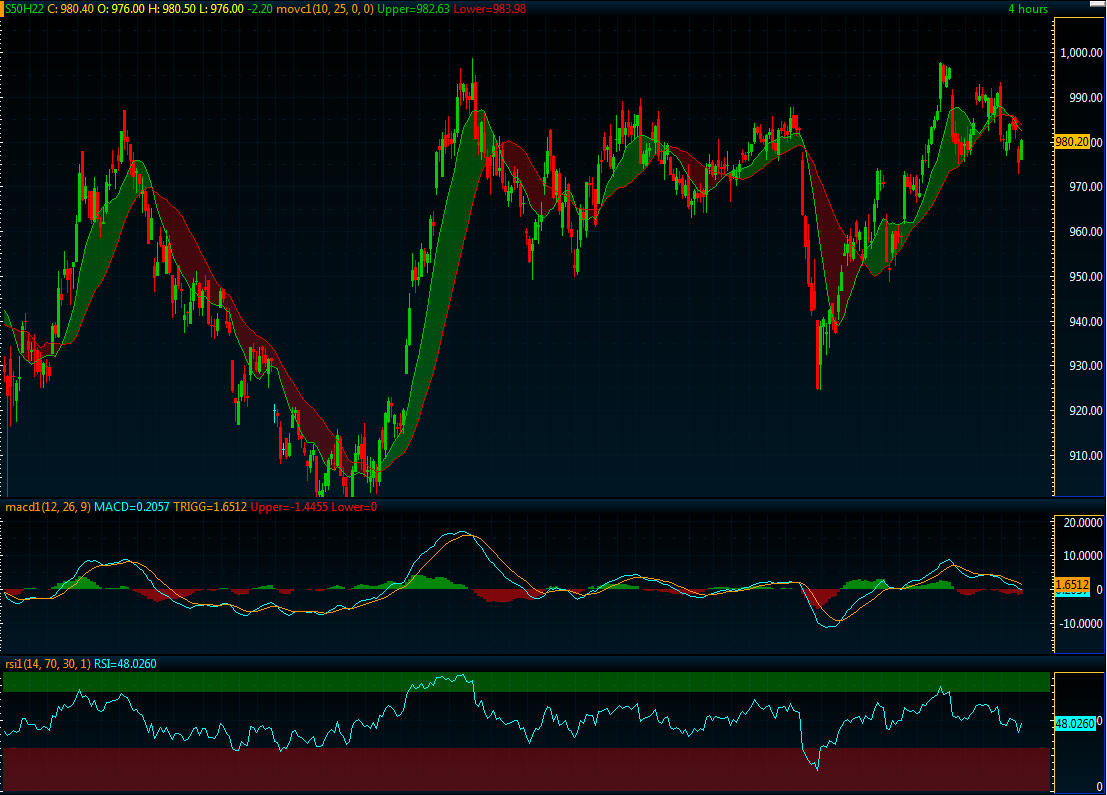 เราประเมินตลาดหุ้นไทยผันผวนต่อในเชิงลบจากการประชุมธนาคารกลางสหรัฐ (FOMC meeting) สัปดาห์นี้ โดยความกังวลเรื่องเงินเฟ้อ, stagflation, และ policy mistake สร้างแรงขายทำกำไรในกลุ่มสินทรัพย์เสี่ยงต่อเนื่อง ส่งผลให้ภาพรวมหุ้นโลกยังคงอยู่ในเชิงลบด้วยภาพดังกล่าวประกอบกับตลาดที่ยังขาดปัจจัยบวกใหม่คาดดัชนีลงต่อโดยยังคงเป้าทำกำไรเดิมที่ 950-965 จุด
SHORT
S50H22
LONG
แนะขายบางส่วนที่ $1850-1860 แต่เป้าระยะยาวมองไม่ต่ำกว่า $2000
GOH22
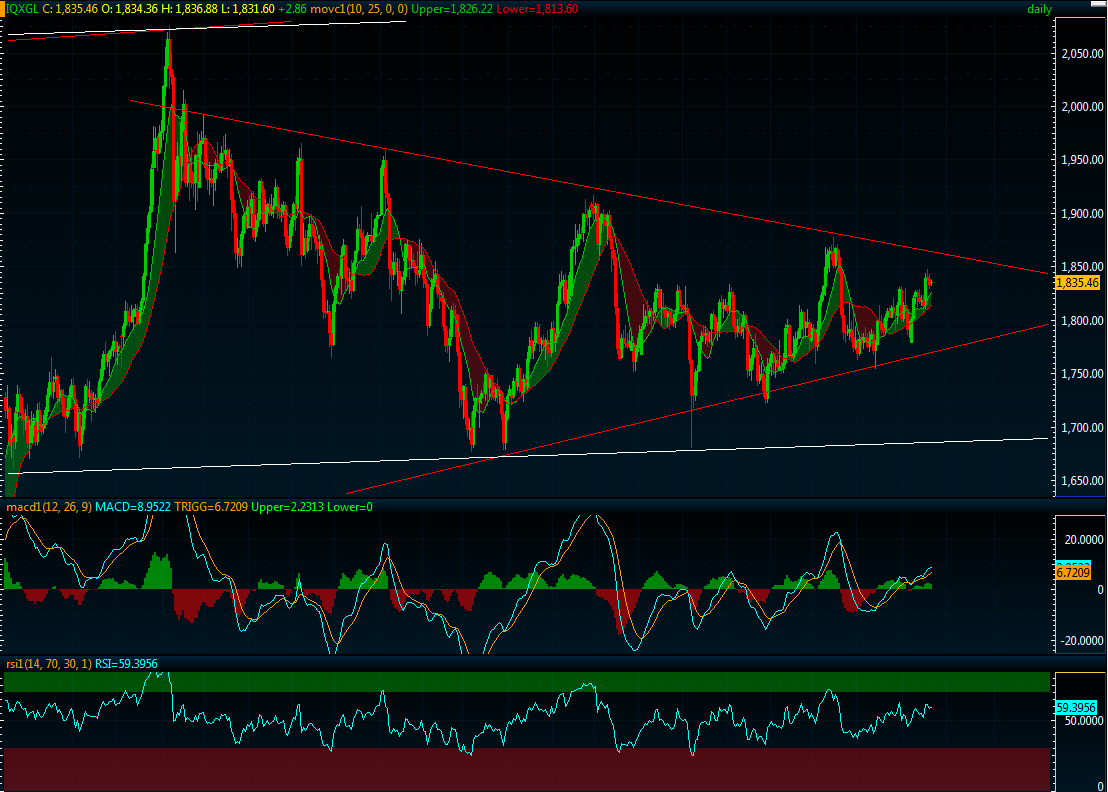 พฤติกรรมราคาทองคำต่อประเด็นเฟดค่อนข้างขณะที่ปัจจัยเชิงเทคนิคสะท้อนภาพขาขึ้นของราคาทองคำ ทั้งนี้เรายังมอง demand ต่อทองคำยังคงแข็งแกร่งท่ามกลางความกังวลเกี่ยวกับ inflation และ monetary policy mistake ผู้ถือสภานะ Long ต้นทุน 1800-1815 อาจพิจารณาขายทำกำไรบางส่วนบริเวณแนวต้าน 1850-1860 แต่เป้าระยะกลาง-ยาว เราประเมินมีโอกาสกลับขึ้นทดสอบ 2000 หรือสูงกว่า
Analyst:  Chaiwat Arsirawichai +662 659 8301 
                 Thansin Klinthanom  +662 659 8025
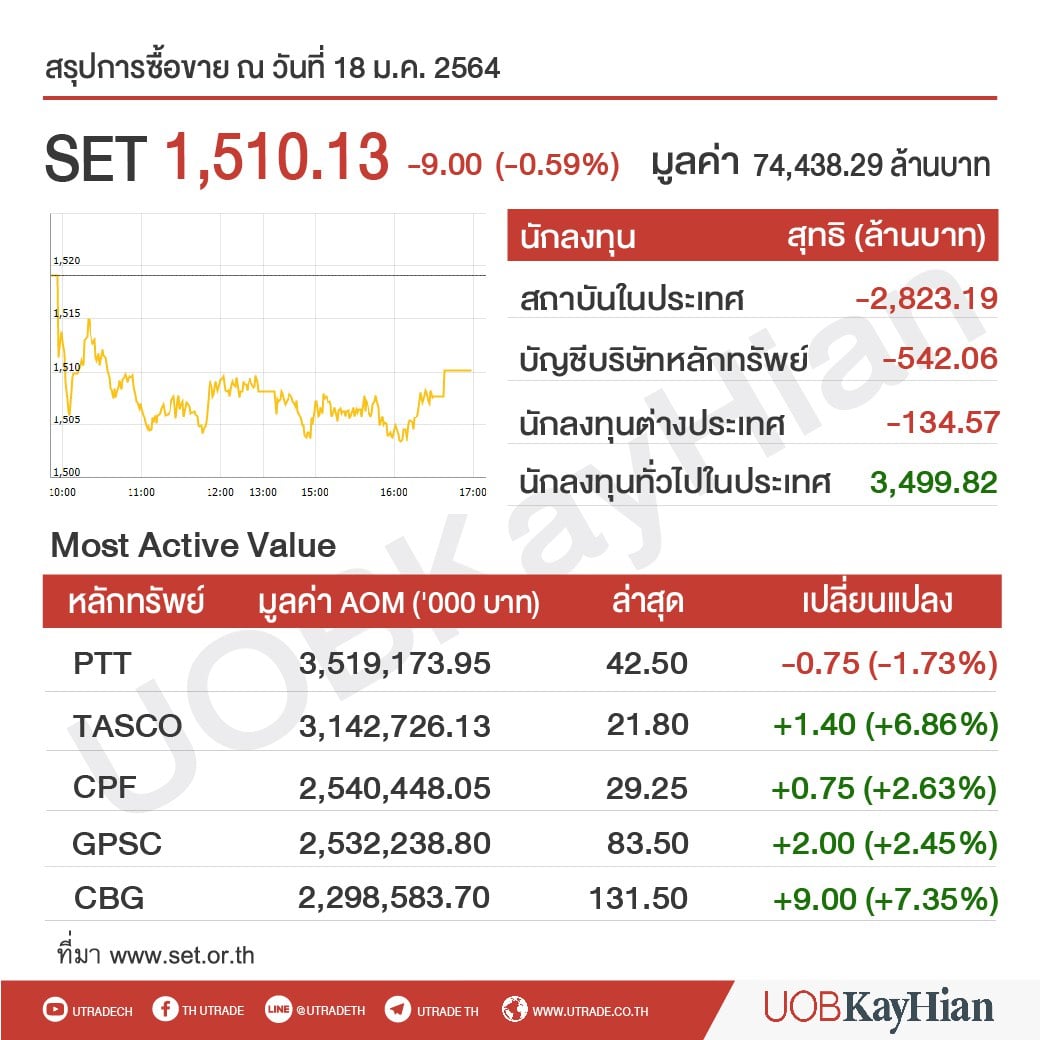